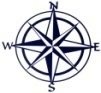 СХЕМА ГРАНИЦ РЫБОВОДНОГО УЧАСТКА №20
Описание границ  рыбоводного 
участка
Наименование рыбоводного 
участка
длина (м),
ширина (м),
площадь (га)
Муниципальное 
образование, 
вид рыболовства
оз. Долгое
Площадь – 274 га
Географические координаты точек
(с использованием системы         координат WGS84)
№
точ    Е (долгота),   N (широта) 
ки
1.          68°16′47″      55°23′7″
2.          68°19′38″      55°23′32″
3.          68°19′26″      55°23′8″
4.          68°16′56″      55°22′54″
Петуховский
район
Актабанский
сельский совет
Товарное рыбоводство
оз. Долгое
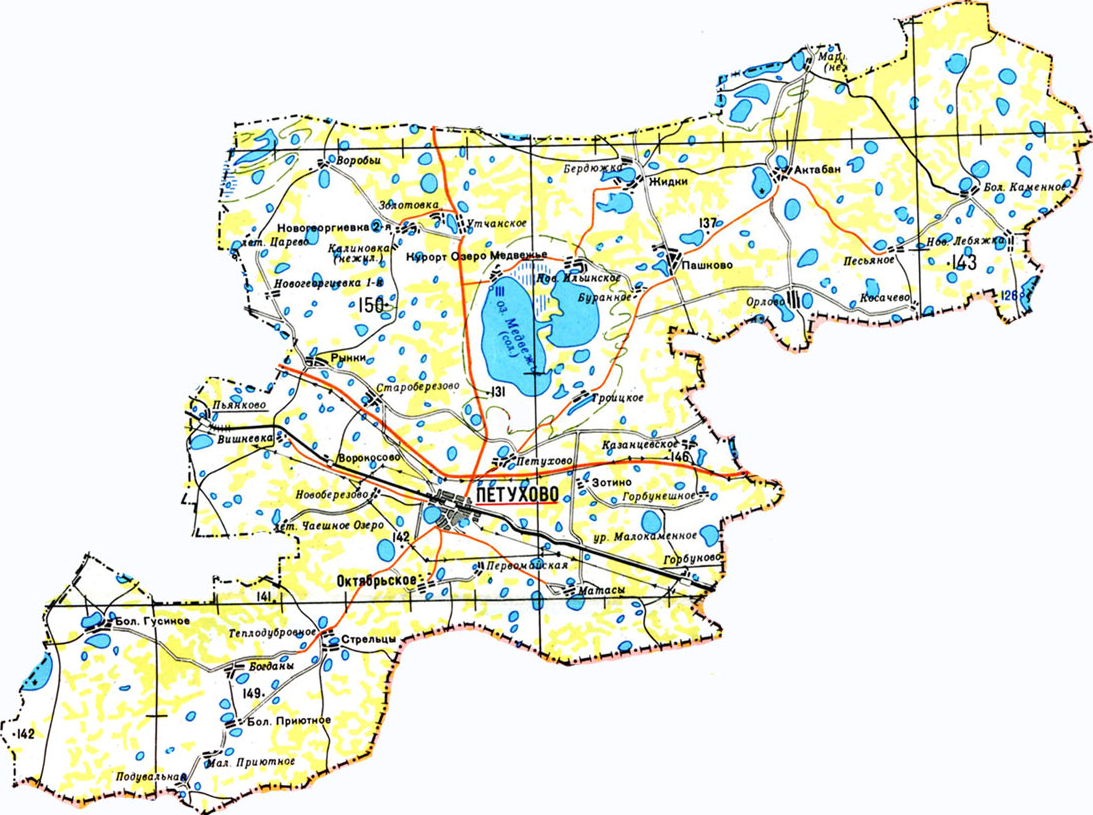 от т. 1 до т. 2 по прямой линии; от т. 2 до т. 3 по береговой линии; от т. 3 до т. 4 по береговой линии; от т. 4 до т. 1 по береговой линии.
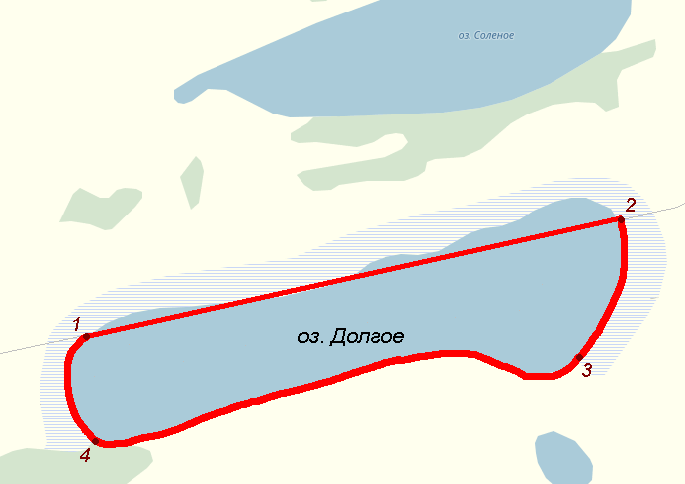 Условные обозначения:
-  Граница рыбоводного     
     участка
- Заболоченная местность
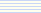